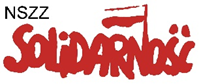 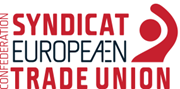 Trade Unions for a Fair Recovery
Cascading Grant
Nowe przepisy o kontroli trzeźwości pracowników
Dr Anna Reda-Ciszewska
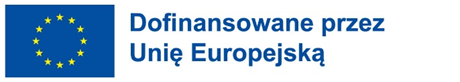 Tryby kontroli trzeźwości w k.p.
w wyniku przeprowadzenia prewencyjnej kontroli trzeźwości lub kontroli pracowników na obecność w ich organizmach środków działających podobnie do alkoholu i uzyskania wyniku wskazującego na znajdowanie się przez pracownika w stanie po użyciu alkoholu albo w stanie nietrzeźwości lub w stanie po użyciu środka działającego podobnie do alkoholu; 
na podstawie uzasadnionego podejrzenia pracodawcy – w odniesieniu do pracowników nieobjętych kontrolą trzeźwości lub kontrolą na obecność środków działających podobnie do alkoholu (zarówno w przypadku, gdy pracodawca w ogóle nie wprowadził takich kontroli, jak i w odniesieniu do części pracowników, którzy nie spełniają ustawowych przesłanek objęcia kontrolą).
Przesłanki prewencyjnej kontroli trzeźwości art. 221c k.p.
Jeżeli jest to niezbędne do zapewnienia ochrony życia i zdrowia pracowników lub innych osób lub ochrony mienia, pracodawca może wprowadzić kontrolę trzeźwości pracowników. 
Z k.p. nie wynika jednak obowiązek przeprowadzania przez pracodawcę kontroli trzeźwości pracowników!
Sposób przeprowadzania kontroli trzeźwości
Art. 221c § 4. Kontrola trzeźwości obejmuje badanie przy użyciu metod niewymagających badania laboratoryjnego za pomocą urządzenia posiadającego ważny dokument potwierdzający jego kalibrację lub wzorcowanie.
Art. 221e § 2 w przypadku kontroli na obecność innych środków przepisy art. 221c § 2–12 stosuje się odpowiednio.
Kontrola trzeźwości nie może naruszać godności oraz innych dóbr osobistych pracownika.
Wprowadzanie kontroli trzeźwości u pracodawcy art. 221c § 10-11 k.p.
w układzie zbiorowym pracy
 w regulaminie pracy 
 albo w obwieszczeniu, jeżeli pracodawca nie jest objęty układem zbiorowym pracy lub nie jest obowiązany do ustalenia regulaminu pracy. 
O wprowadzeniu kontroli trzeźwości pracodawca informuje pracowników w sposób przyjęty u danego pracodawcy nie później niż 2 tygodnie przed rozpoczęciem jej przeprowadzania.
W tych aktach wprowadza się:
postanowienie o wprowadzeniu kontroli trzeźwości, z którego wynika prawo pracodawcy do samodzielnego przeprowadzania kontroli
grupę lub grupy pracowników objętych kontrolą trzeźwości 
sposób przeprowadzania kontroli trzeźwości, w tym rodzaj urządzenia wykorzystywanego do kontroli, 
czas i częstotliwość jej przeprowadzania.
Wynik kontroli trzeźwości
Badanie trzeźwości polega na stwierdzeniu:
 braku obecności alkoholu w organizmie pracownika albo obecności alkoholu wskazującej na stan po użyciu alkoholu albo stan nietrzeźwości w rozumieniu art. 46 ust. 2 albo 3 ustawy z dnia 26 października 1982 r. o wychowaniu w trzeźwości i przeciwdziałaniu alkoholizmowi. Za równoznaczne ze stwierdzeniem braku obecności alkoholu w organizmie pracownika uznaje się przypadki, w których zawartość alkoholu nie osiąga lub nie prowadzi do osiągnięcia wartości właściwych dla stanu po użyciu alkoholu.
obecności alkoholu wskazującej na stan po użyciu alkoholu albo stan nietrzeźwości w rozumieniu odpowiednio art. 46 ust. 2 albo 3 w/w ustawy
Art. 46 ust. 2 i 3 ustawy o wychowaniu …
Ust. 2. Stan po użyciu alkoholu zachodzi, gdy zawartość alkoholu w organizmie wynosi lub prowadzi do:
1) stężenia we krwi od 0,2‰ do 0,5‰ alkoholu albo
2) obecności w wydychanym powietrzu od 0,1 mg do 0,25 mg alkoholu w 1 dm3.
Ust. 3. Stan nietrzeźwości zachodzi, gdy zawartość alkoholu w organizmie wynosi lub prowadzi do:
1) stężenia we krwi powyżej 0,5‰ alkoholu albo
2) obecności w wydychanym powietrzu powyżej 0,25 mg alkoholu w 1 dm3.
Niedopuszczenie do pracy (art. 221d § 1 k.p.)
Pracodawca nie dopuszcza pracownika do pracy, jeżeli kontrola trzeźwości wykaże obecność alkoholu w organizmie pracownika wskazującą na stan po użyciu alkoholu albo stan nietrzeźwości w rozumieniu art. 46 ust. 2 albo 3 ustawy z dnia 26 października 1982 r. o wychowaniu w trzeźwości i przeciwdziałaniu alkoholizmowi albo zachodzi uzasadnione podejrzenie, że pracownik stawił się do pracy w stanie po użyciu alkoholu albo w stanie nietrzeźwości lub spożywał alkohol w czasie pracy.
Ustawodawca nie przewidział możliwości niedopuszczenia pracownika do pracy, w których organizmie stężenie alkoholu jest niższe niż 0,2% we krwi lub 0,1 mg w 1 dm3 w wydychanym powietrzu.
Usprawiedliwiona nieobecność w pracy art. 221d § 8 i art. 221f k.p.
W przypadku, gdy wynik badania nie wskazuje na stan po użyciu alkoholu albo stan nietrzeźwości pracownika, okres niedopuszczenia pracownika do pracy jest okresem usprawiedliwionej nieobecności w pracy, za który pracownik zachowuje prawo do wynagrodzenia.
Badanie przez organ porządku publicznego art. 221d § 3 i 4 k.p.
Na żądanie pracodawcy lub pracownika niedopuszczonego do pracy badanie stanu trzeźwości pracownika przeprowadza uprawniony organ powołany do ochrony porządku publicznego. 
Organ przeprowadza badanie stanu trzeźwości pracownika przy użyciu metod niewymagających badania laboratoryjnego.
Organ zleca badanie krwi przeprowadzenie badania, jeżeli:
1) nie ma możliwości przeprowadzenia badania metodą nielaboratoryjną 
2) pracownik niedopuszczony do pracy odmawia poddania się badaniu metodą nielabratoryjną 
3) pracownik niedopuszczony do pracy żąda przeprowadzenia badania krwi pomimo przeprowadzenia badania metodą, nielaboratoryjną
4) stan pracownika niedopuszczonego do pracy uniemożliwia przeprowadzenie badania metodą, nielaboratoryjną
5) nie ma możliwości wskazania stężenia alkoholu z powodu przekroczenia zakresu pomiarowego urządzenia wykorzystywanego do pomiaru.
Badanie krwi (221d §7 k.p.) lub moczu (221e k.p.)
Badanie trzeźwości przez organ porządku publicznego przeprowadza się z poszanowaniem godności i intymności pracownika. 
Zabiegu pobrania krwi dokonuje osoba posiadająca odpowiednie kwalifikacje zawodowe.
Czynności związane z pobraniem moczu do badania odbywają się w obecności osoby posiadającej odpowiednie kwalifikacje zawodowe do przeprowadzania badania moczu, tej samej płci co pracownik, od którego pobiera się mocz.
Informacja o wyniku badania przeprowadzonego przez organ porządku publicznego art. 221d § 10 k.p. lub art. 221f § 2-5 k.p.
Organ przeprowadzający badanie przekazuje pracodawcy i pracownikowi niedopuszczonemu do pracy informację w formie pisemnej, obejmującą imię i nazwisko osoby badanej oraz jej numer PESEL, a w przypadku jego braku – serię i numer dokumentu potwierdzającego tożsamość, datę, godzinę oraz minutę przeprowadzonego badania, a także jego wynik. 
W przypadku przeprowadzenia kilku pomiarów organ przeprowadzający badanie przekazuje informację o czasie przeprowadzenia pomiarów i wyniku każdego z nich.
Kontrola stanu trzeźwości w przypadku pracowników nieobjętych kontrolą prewencyjną
Wobec pracownika, który nie jest zatrudniony w grupie wskazanej w aktach wewnątrzzakładowych (uzp, rp, obwieszczenie) pracodawca nie może samodzielnie przeprowadzić kontroli trzeźwości.
 Jeżeli pracodawca uzna, że zachodzi uzasadnione podejrzenie, że pracownik stawił się do pracy w stanie po użyciu alkoholu lub w stanie nietrzeźwości, w stanie po zażyciu środka działającego podobnie … albo spożywał alkohol/środek… w czasie pracy pracodawca ma obowiązek niedopuszczenie pracownika do pracy albo zabronić kontynuowania pracy.
W takim przypadku kontrolę może przeprowadzić tylko organ porządku publicznego (policja na żądanie pracodawcy albo pracownika).
Przetwarzanie informacji o przeprowadzonej kontroli (art. 221c § 6 i 7 i art. 221e § 2 k.p.)
§ 6. Pracodawca przetwarza informacje o dacie, godzinie i minucie badania, oraz jego wyniku wskazującym na stan po użyciu alkoholu albo stan nietrzeźwości wyłącznie w przypadku, gdy jest to niezbędne do zapewnienia ochrony życia, zdrowia, mienia…, i przechowuje te informacje w aktach osobowych pracownika przez okres nieprzekraczający roku od dnia ich zebrania.
§ 7. W przypadku zastosowania kary upomnienia, kary nagany lub kary pieniężnej pracodawca przechowuje informacje, o których mowa w § 6, w aktach osobowych pracownika do czasu uznania kary za niebyłą zgodnie z art. 113.
§ 2. Przepisy art. 221c § 2–12 stosuje się odpowiednio.
Kontrola trzeźwości osób niebędących pracownikami (art. 221h  k.p.)
Przepisy art. 221c–221f oraz przepisy wydane na podstawie art. 221g stosuje się odpowiednio do pracodawców organizujących pracę wykonywaną przez osoby fizyczne na innej podstawie niż stosunek pracy oraz osoby fizyczne prowadzące na własny rachunek działalność gospodarczą, a także do osób fizycznych wykonujących pracę na innej podstawie niż stosunek pracy oraz osób fizycznych prowadzących na własny rachunek działalność gospodarczą, których praca jest organizowana przez tych pracodawców.